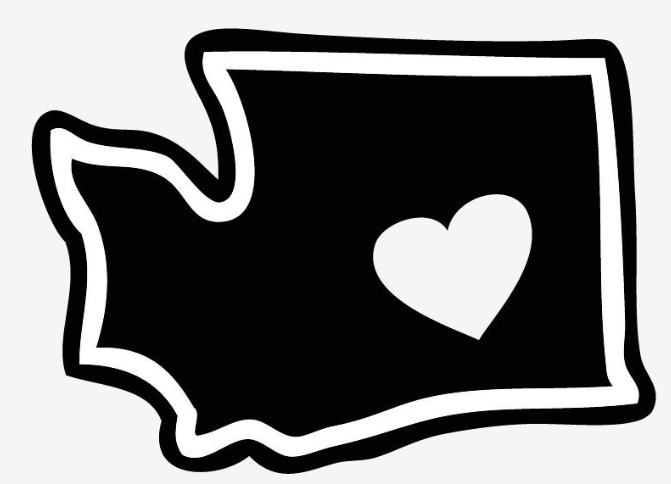 ctcLink Planning Guide90 Day Post Go-Live
July 27, 2021

Presented by Shanda Haluapo, ctcLink Communications Liaison, and Susan Maxwell, Program Manager - ctcLink College Advisor

Webex recording: ctcLink Post Go-Live 90-Day Planning Guide-2021-07-27
Preparing for Go-Live
Three Plans
Communication
Planning and Deciding Readiness
Successful Go-Live
2
[Speaker Notes: Shanda – lots of plans and resources you have access to – worked with DG4 for lessons learned – they need to focus on now so they are prepared for post go-live – everything you do now can make a difference]
three plans Develop and Pre-Test
Training – update the original plans to include
Schedule training sessions for first six months, 
Workshops
Other specialized training (e.g., general accounting principles, query development, etc.)
Local Triage and Support Management - manage issues reported by ctcLink users, perform initial local triage prior to escalation, and handle escalation and communication related to these issues after go-live
Security - manage security after go-live with ctcLink
3
[Speaker Notes: Shanda]
Plan to Support College
Central help locations—plan logistics
Identify who will serve/help at the locations
Consider specific employee types, e.g., faculty members, to lead problem-solving for their colleagues
Staff from other colleges
4
[Speaker Notes: Susan]
Go-Live Readiness Decision
5
[Speaker Notes: Susan]
Go-Live Plan
When will be the last day to do each type of transaction?
What do you need to do to close the books and take Legacy down?
When do you plan to be able to do each transaction in ctcLink?
When do the milestone activities occur, (e.g., payroll, account activation, registration, grading, etc.)?
6
[Speaker Notes: Susan]
Communication Methods
Website – latest information
Executive Sponsors – Email
Faculty to Faculty – Email, meetings, website
Supervisors to departments – Email, meetings, website
To Students – Canvas, Faculty members, Student Services, Email, Text, Robo Call, etc.
7
[Speaker Notes: Shanda Prior to go-live make sure there is established methods of communication – people come to rely on these methods]
Messages to Communicate
Communicating the three plans, especially the Training Plan and the Local Triage and Support Management Plan
What to expect at and after go-live, including setting realistic expectations that the ctcLink system will not be perfect on the first day
The Go-Live Plan: Office/service closures, last days for transactions
Go-Live Readiness Decision
8
[Speaker Notes: Shanda]
Go-live weekend Plan
Contact Information for Pillar Leads and SMEs
Logistical Plan for Sunday’s Validation 
Location / communication for Sunday
Food / celebrate
Schedule Meeting for Final Go Decision, include Executive Sponsor and President
9
[Speaker Notes: Susan]
Month one
The first 30 days after go-live
SBCTC Customer support sessions
Walk colleges through the business process, identify how the system works, and describes the system’s interconnectedness in the context of each business process and supporting procedures.
11
[Speaker Notes: Susan]
Plan for Customer Support Sessions
First two weeks after go-live.
Train and walk through first time key business processes
The SMEs and those even peripherally involved in the business process should attend
Close offices so SMEs can attend
Volunteers will need to lead the local college support workshops and centralized help sessions
12
[Speaker Notes: Susan]
Account activation and tracking
Phased-in approach
Give people a reason to activate
Keep reminding people to activate their account
Communicate, communicate, communicate: write down ctcLink ID
Workshop or help center for issues
13
[Speaker Notes: Susan]
security
Plan in place and tested in UAT and mock run
Plan for the exceptions
Data Governance
Learning process – e.g., impact SACR and user preference setting
14
[Speaker Notes: Ssuan]
Local triage & Support Management
Plan in place and tested in UAT and mock run First point of contact
Time and support for training, awareness of business processes and ctcLink functionality
Troubleshooting basics
Participate in ctcLink Support eLists
Escalation process, include communication
15
[Speaker Notes: Susan]
Compassion in Learning
Actively communicate the need for grace and compassion
Expense of learning something new
Paying attention to the wellbeing of people
16
[Speaker Notes: Shanda]
Assess and stabilize
Plan to regularly assess ctcLink functionality
17
[Speaker Notes: Susan]
training
Plan in place and scheduled
College Training Lead to organize training resources 
Collect frequently asked questions
Resources available to use, benefit from being a part of a state system
18
[Speaker Notes: Shanda]
Workshops and open help labs
Account activation
Time and leave
Advising and faculty center
Student enrollment
Grading and permission codes
Purchasing requisition and travel
19
[Speaker Notes: Shanda Some of these will need to be in the first two weeks – make sure you have volunteers or people in place to run those who are not SMEs and need to be in the support sessions.]
Communicate Frequently
Messages every day for the first couple of weeks
Messages when new activities occur, such as grading, registering for the next term
20
[Speaker Notes: Shanda]
Communicate Messages
Timeline of what to expect
Account Activation (write down ctcLink ID)
How to find solutions to issues (including security)
Patience and compassion
Training and workshops
Summaries of progress and outstanding issues
Planned outages, especially for other deployment groups and sub-deployment groups
21
[Speaker Notes: Shanda]
Things are Different
Paying tuition
Self-service
Queries 
Global and regulated
DataLink
Supplemental systems
22
[Speaker Notes: Susan
Not a lot that can be done until Go-Live for queries and supplemental systems]
Months two and three
60 to 90 days after go-live
Continue to
Reinforce Progress
Troubleshoot
Assess and Stabilize
Staying Connected to Others in the State
Use Local Coalitions
Supervisors
Union leaders
Faculty leaders
Student government
24
[Speaker Notes: Shanda and Susan]
communication
Accomplishments and outstanding issues
Workshops and opportunities to learn
Address rumor mill
Recognize people
Remind people of the schedule for ctcLink stabilization and optimization
Continuously monitor and share ctcLink accessibility updates.
25
[Speaker Notes: Shanda
Highlight the people utilizing the new business processes and not reverting back to elements of previous business processes. Partner with the supervisors, special interest groups, union leadership, and executive leadership to make sure messages are relevant and responsive.]
More “To Dos”
Ongoing workshops, e.g., grading, registration, etc.
Security
Audit security roles
Make improvements to the local security plan
Check-in with Financial Aid
26
[Speaker Notes: Susan]
ctcLink project management
New permanent role for the colleges
Liaison and advocate with the SBCTC
Attend state meetings
Escalate issues
Lead stabilization (updates) and optimization efforts
Query management
Coordinate UAT of upgrades
Communicate system changes and downtime
Lead implementation of enhancements
27
[Speaker Notes: Shanda and Susan]
questions?
28